Klasse 7aG
Klasse 8aG
Klasse 9aG
Die gebundene Ganztagsklasse
an der 
Friedrich-Baur-Mittelschule
Gemeinsamkeiten von  Regelklasse und Ganztagesklasse
Klassenlehrerprinzip
gleiches Pflichtstundenmaß
gleicher Lehrplan
Noten aufgrund von Probearbeiten, Abfragen,usw.
individuelle Förderung, z.B. durch Differenzierung mit  Förderlehrer 
kostenlos
Besonderheiten in der Ganztagsklasse
Unterricht vormittags und nachmittags

garantierte Betreuung bis 15.30Uhr

keine schriftlichen Hausaufgaben

verstärkte individuelle Förderung durch  zusätzliche Lehrerstunden

Im Bereich der Mittelschule hat sich der gebundene Ganztag bewährt.
5,- € pro Mahlzeit

 zwischen Hauptgericht/  
   vegetarisch/ großen    
   Salatteller wählbar

 bei Krankheit wird 
       abbestellt

 nur bezahlt, was 
    tatsächlich gegessen 
    wird
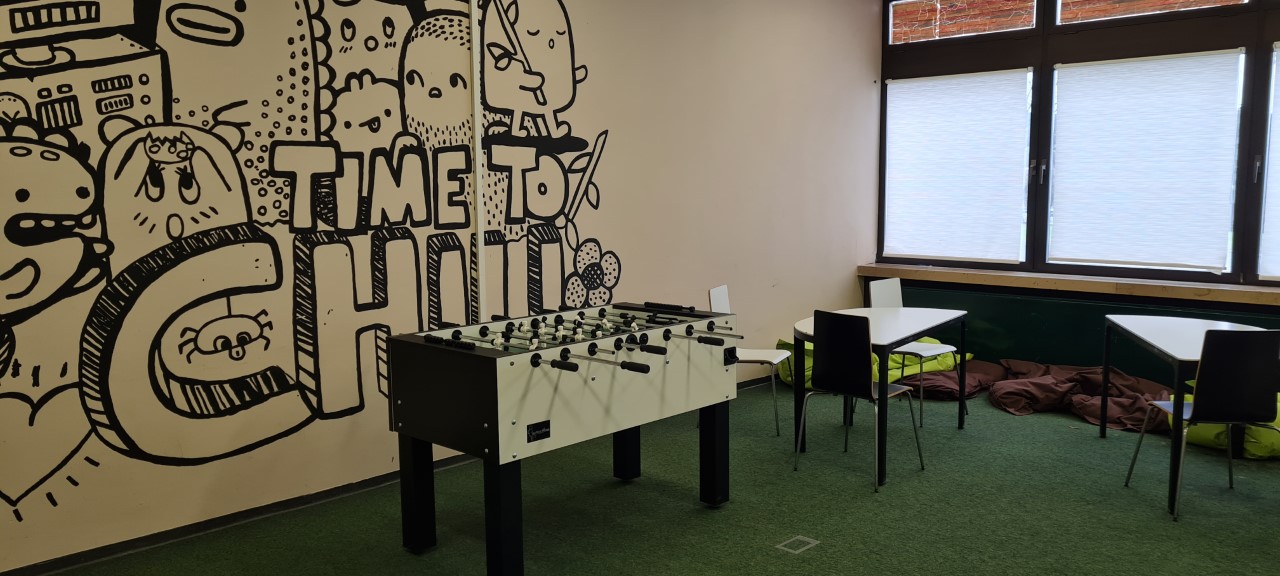 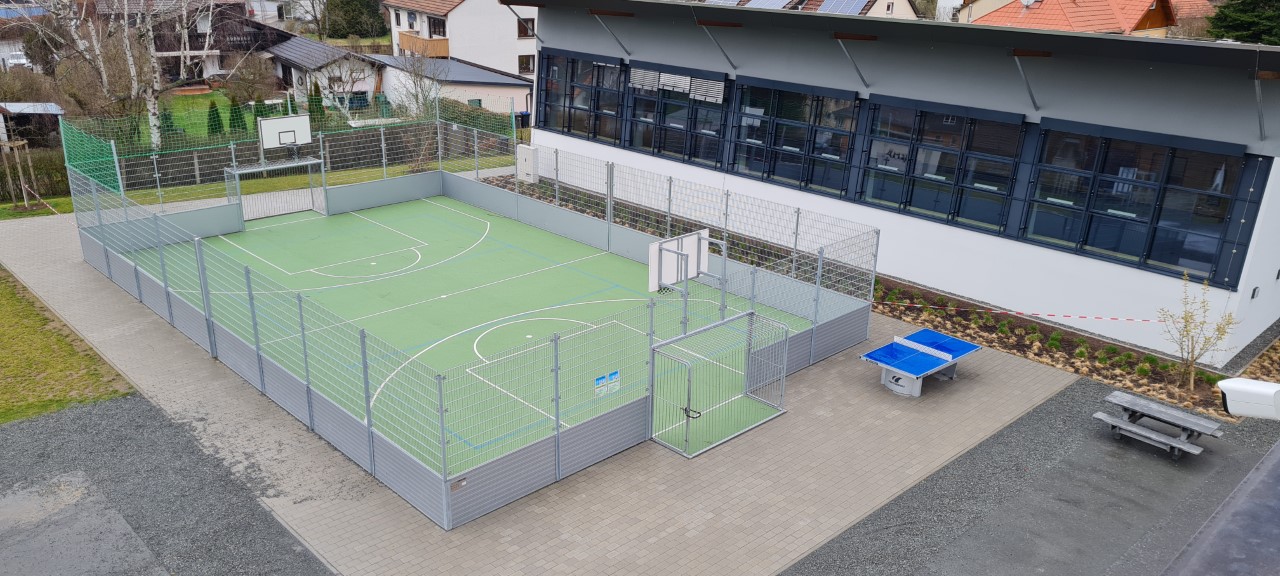 Mittagspause

Ausruhen und entspannen
im Chillroom (Bücherei)
auf dem weit ausladenden Schulgelände
in der Aula

Aktiv sein
auf der Freisportanlage (Allwetterplatz)
Pausenhof mit Freisportanlage
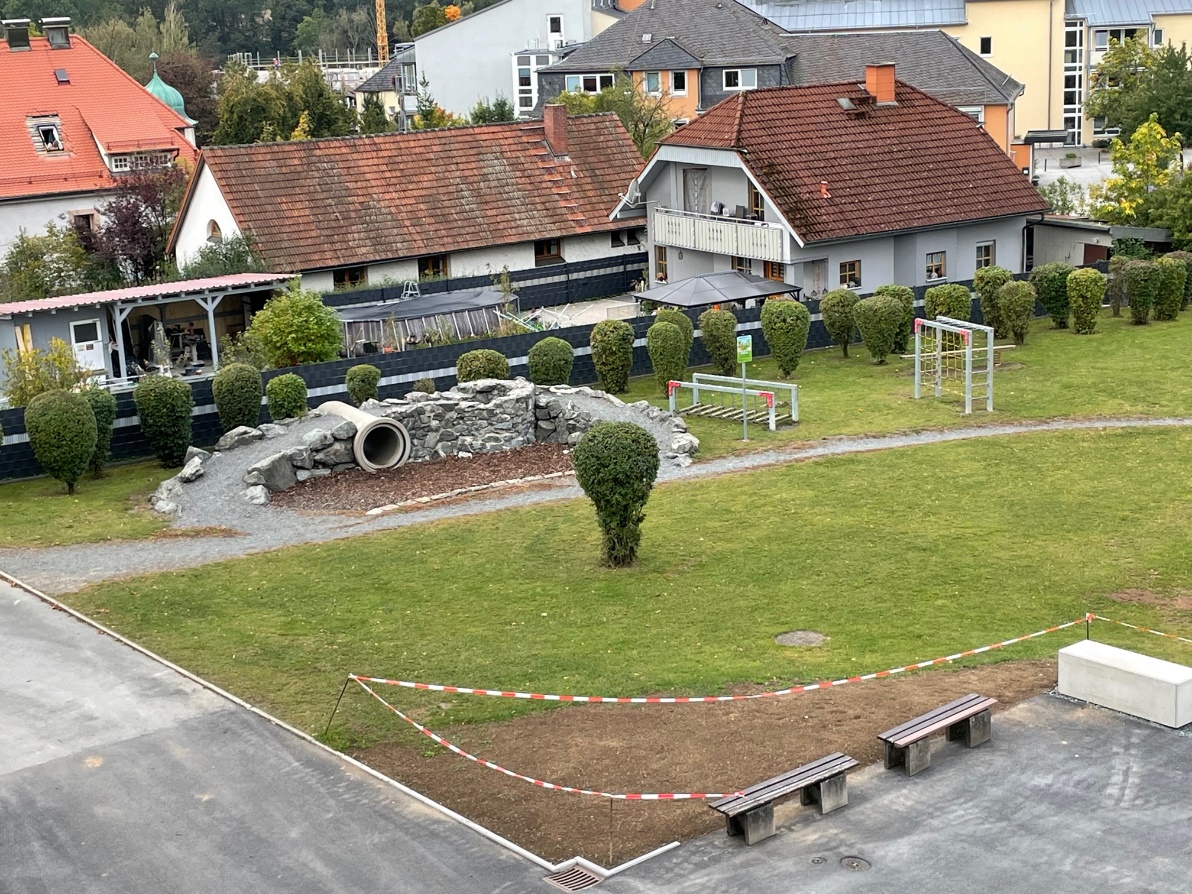 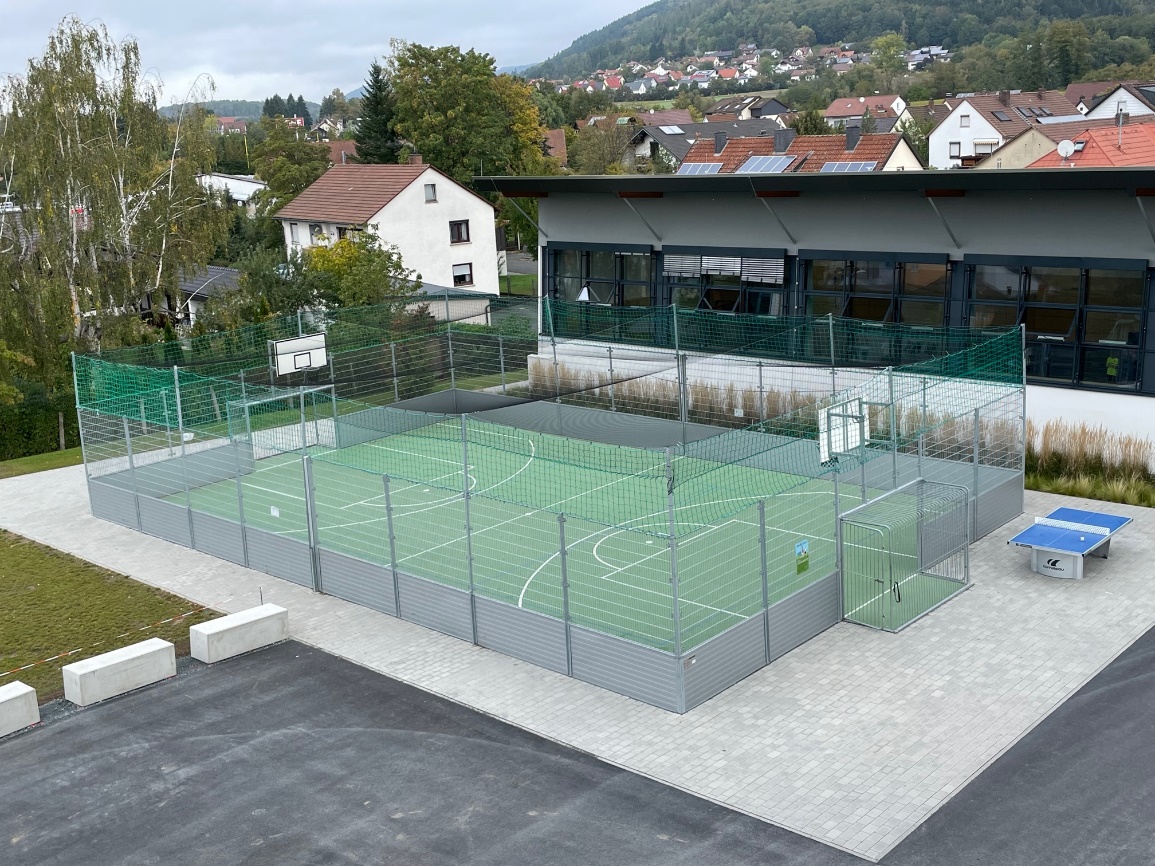 Chillroom
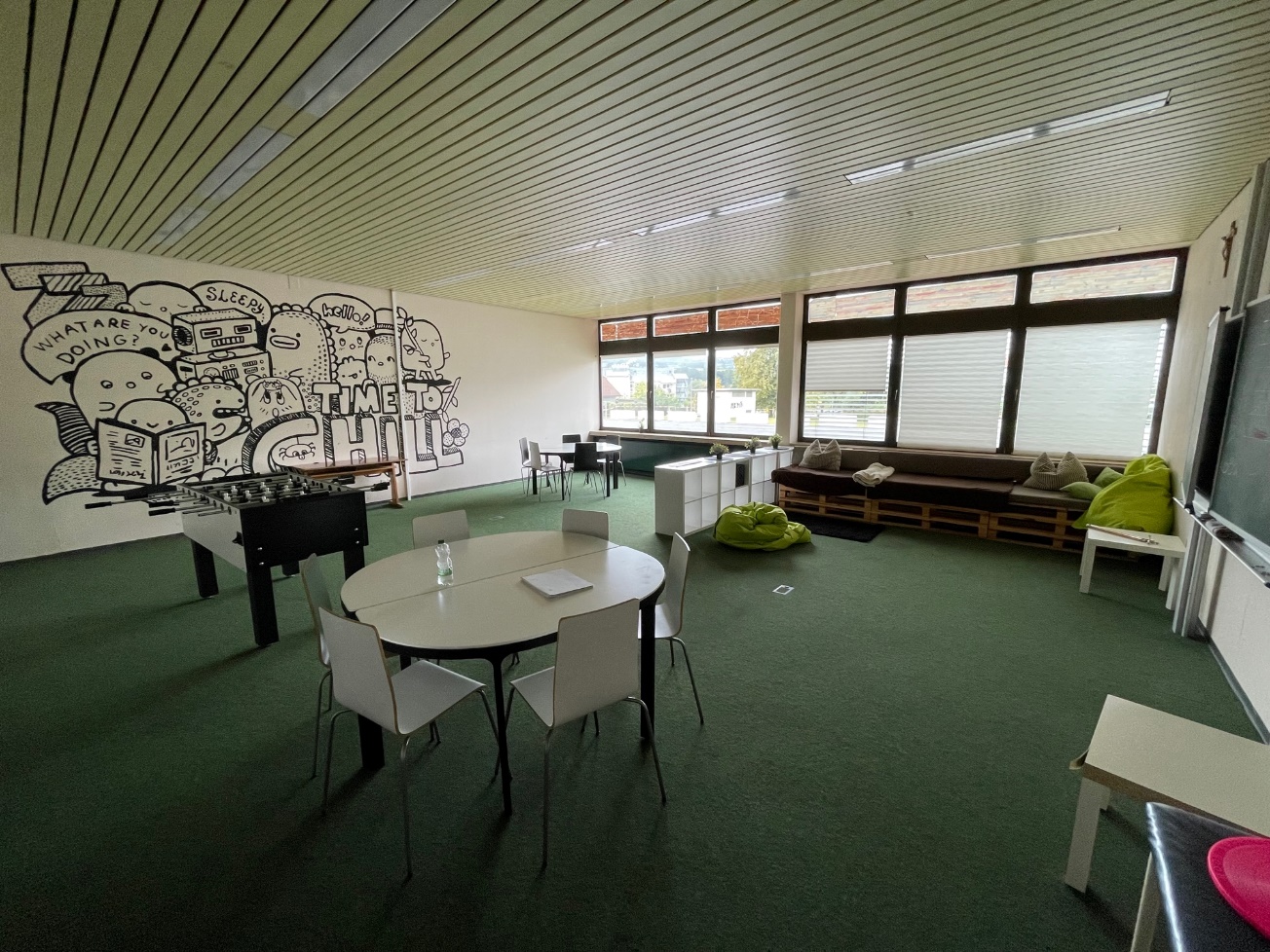 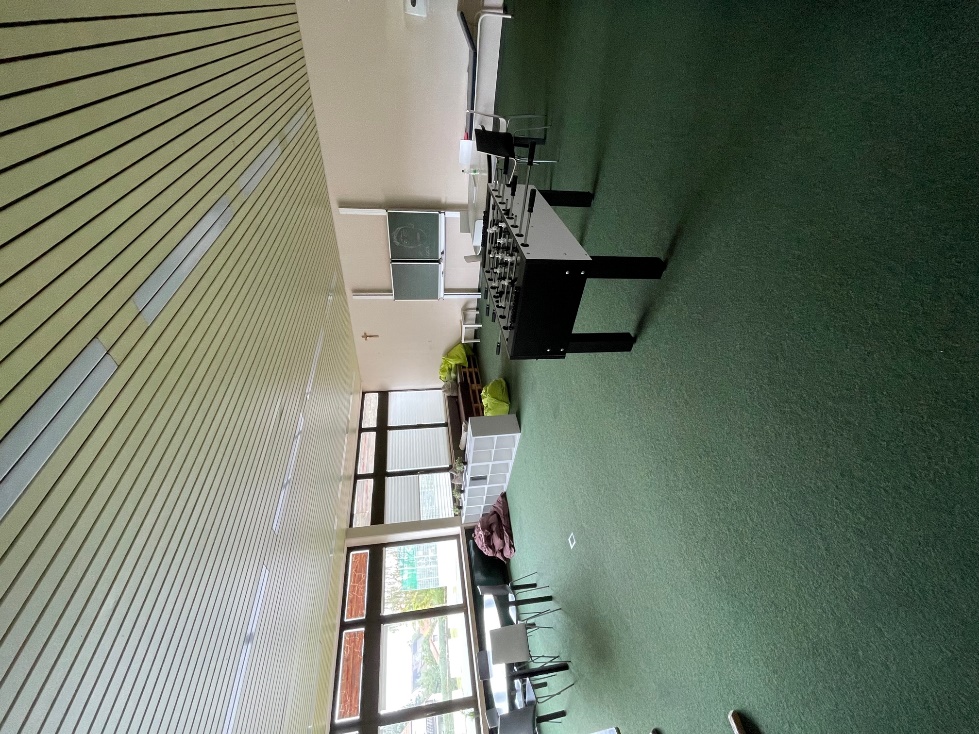 Tipps für die Wahl der Unterrichtsform
Regelklasse
Ganztagsklasse
geregelte Nachmittags-betreuung zu Hause
Hilfe bei der Lernarbeit ist daheim gewährleistet
regelmäßiges Mittagessen möglich
berufstätige Eltern
Hilfe beim Lernen ist notwendig
Nutzen der zusätzlichen Angebote
OGTS ergänzend